Retargeting
Retargeting uses 1st party audiences built by the advertiser. These audiences help to create a powerful digital advertising tactic that can supercharge marketing efforts.
BUILD AN AUDIENCE
Website
A pixel or line of code is placed on the backend of the website and an audience is created from website visitors.
Clickers
No pixel placement is required of the advertiser. The audience is created from clickers captured from the campaign.
DESIGN YOUR STRATEGY
CROSS DEVICE
Reach the audience on any device to increase the reach and performance of the retargeting tactic.
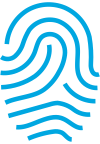 AUDIENCE COLLECTION
Determine how data will be collected.
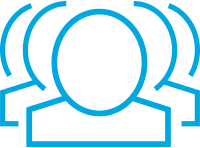 PIXEL FEASIBILITY (if using a pixel)
Is there backend access to the site?
Can someone place the pixel?
Where will the pixel be placed?
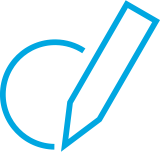 CREATIVE STRATEGY
Decide if the creative for the retargeting tactic will be the same or different from other tactics on the plan.
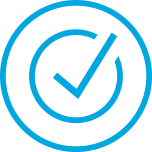 PLACING THE AUDIENCE PIXEL
STANDARD PIXEL
Place the audience pixel in between the two body tags but not in between other pixels.  Put the pixel on the pages from which you wish to retarget. This could be all site pages or just specific sections. The pixel could also be placed in the advertiser’s universal tag management system.
UNIVERSAL PIXELTo use the universal pixel, allowing for multiple audiences to be built with one pixel, place the universal pixel in the footer across your entire site.
WORD PRESS SITES
In the dashboard, select Appearance and then Editor. Select the Theme Footer, footer.php option from the list of “Theme Files.” Paste the DSP pixel into the footer.php file one line above the close body tag (</body>).
[Speaker Notes: Hyperlocal Location Targeting]